Figure 1. Thalamocortical connectivity and cognition. (A) Regions where thalamocortical connectivity at term equivalent ...
Cereb Cortex, Volume 25, Issue 11, November 2015, Pages 4310–4318, https://doi.org/10.1093/cercor/bhu331
The content of this slide may be subject to copyright: please see the slide notes for details.
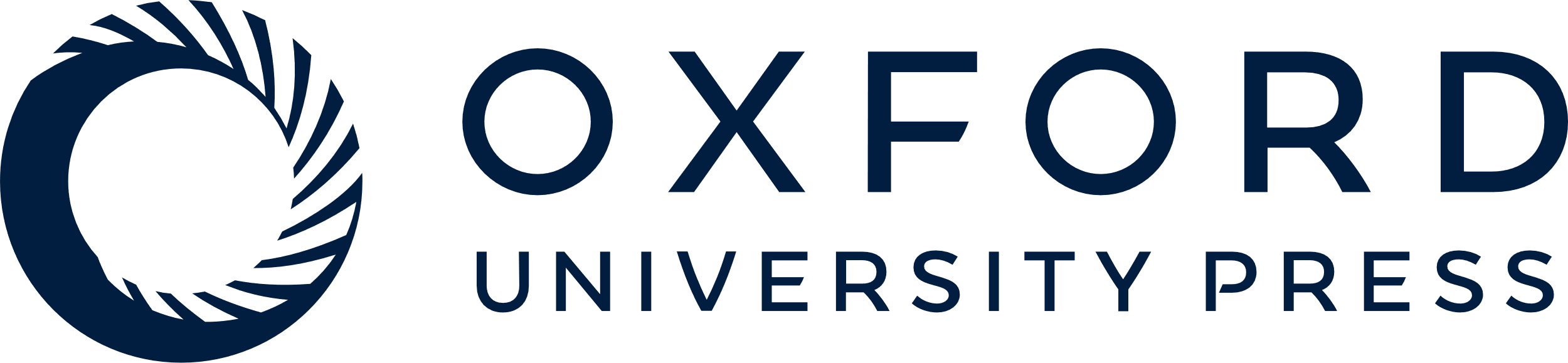 [Speaker Notes: Figure 1. Thalamocortical connectivity and cognition. (A) Regions where thalamocortical connectivity at term equivalent age was correlated to cognition at 2 years, P < 0.05 adjusted for GA at birth, PMA at scan, and parental socioeconomic group, are shown in yellow. (B) Surface renderings showing the t-statistic of each significant voxel in A. (C) Full model fit (top) and semi-partial correlation plots (bottom) showing the relationship between cognitive score at 2 years, parental socioeconomic status and mean connectivity. Socioeconomic score and mean connectivity are adjusted for each other and GA at birth.


Unless provided in the caption above, the following copyright applies to the content of this slide: © The Author 2015. Published by Oxford University PressThis is an Open Access article distributed under the terms of the Creative Commons Attribution License (http://creativecommons.org/licenses/by/4.0/), which permits unrestricted reuse, distribution, and reproduction in any medium, provided the original work is properly cited.]